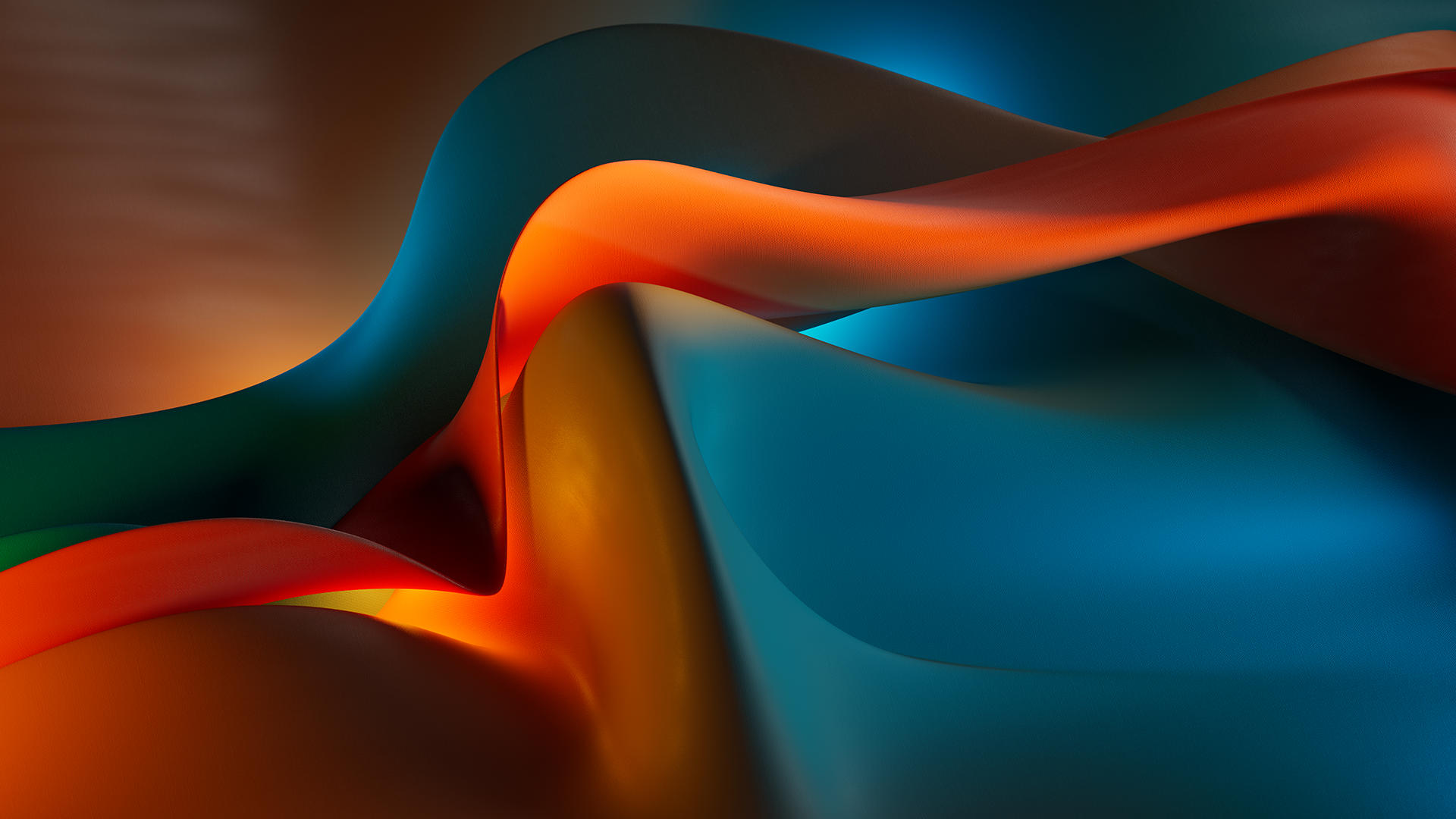 AGILE MATURITY CURVE MODEL
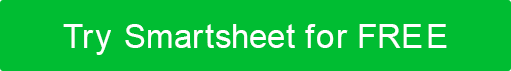 Matured
Governed
…
Streamlined
…
…
Practicing
Improvising
…
Based on your understanding of the Agile Maturity Curve Model, describe what attributes and practices your team will display at each level.
1
2
3
4
5
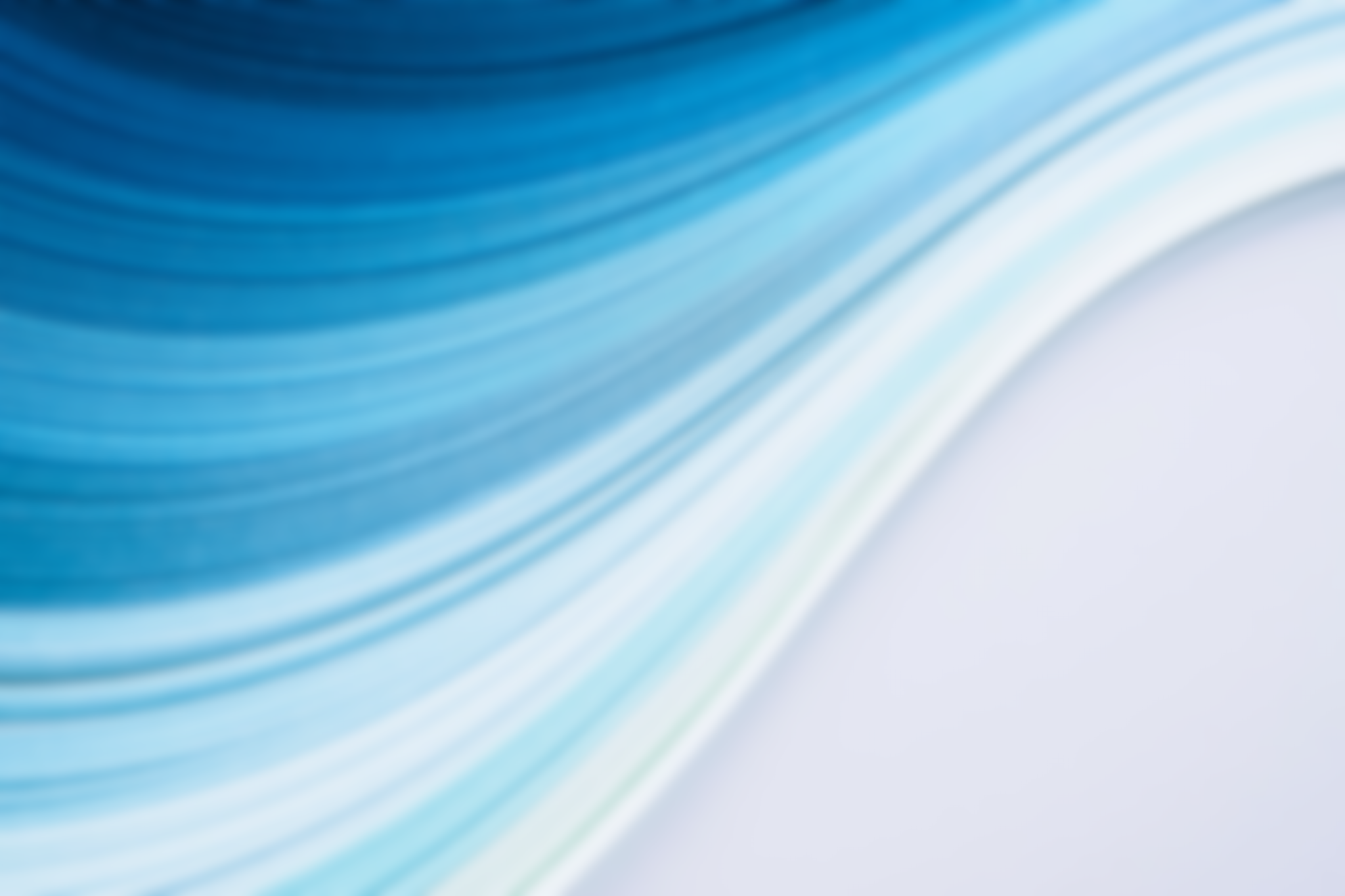 Agile Maturity Curve Model
Matured
Governed
Streamlined
Practicing
Improvising
1
2
3
4
5